Достопримечательности нашего города Рыбинска
Памятник «БУРЛАКУ»
Подготовили воспитатели Д/с №3
Славянская Т.Ю
Соловьева Е.Н
Рыбинск 2023г
Памятник был установлен в1977 году Скульптор - местный уроженец Лев Писаревский (1906-1974), архитектор – Николай Александрович Лосев.(1948)
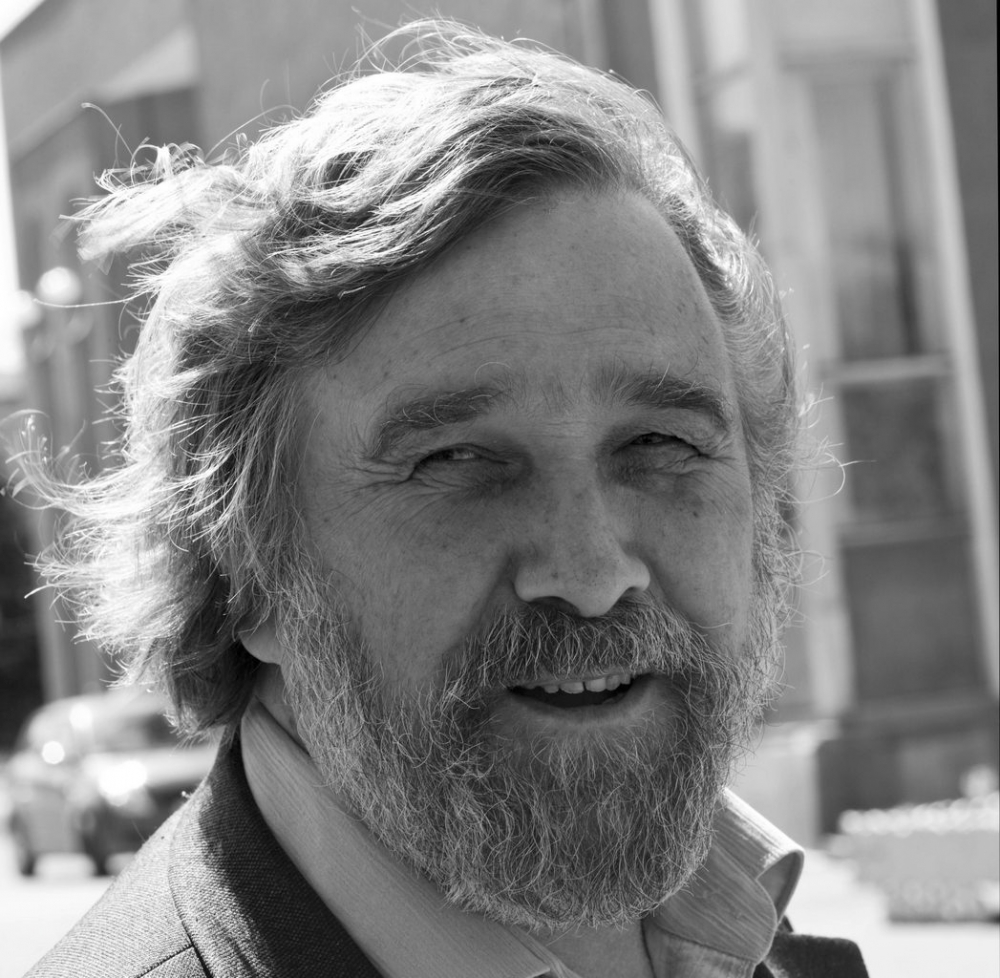 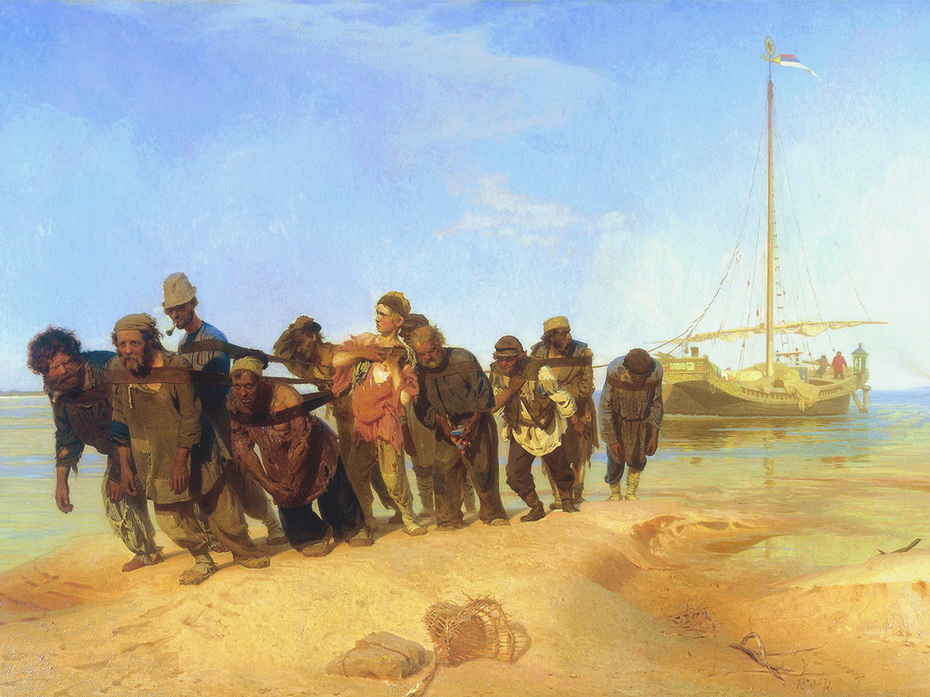 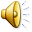 Картина Ильи Репина «Бурлаки на Волге» 1870-1873г
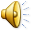 Наше время
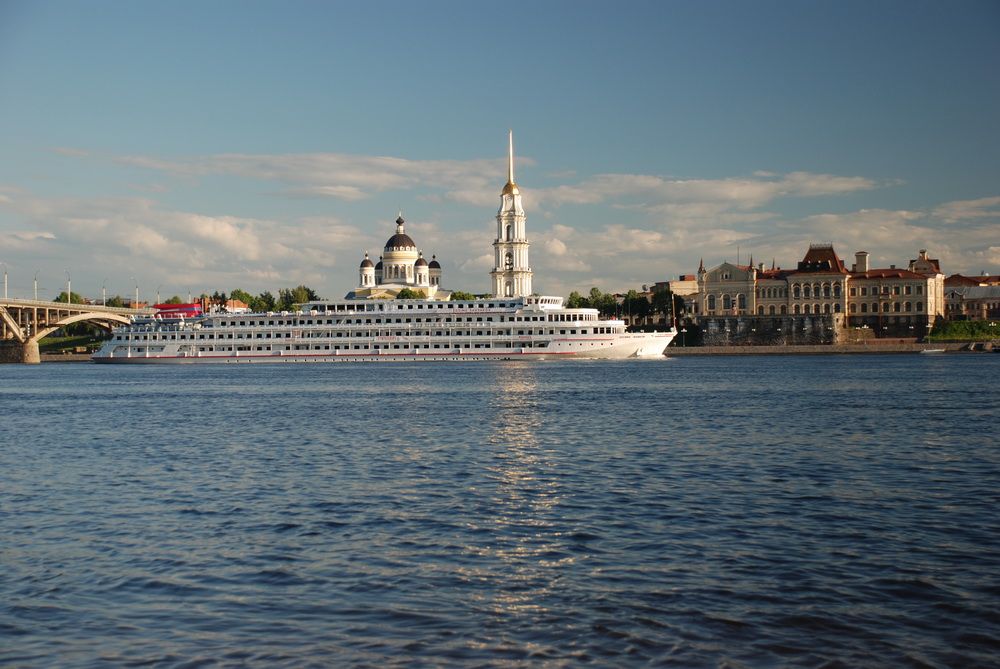 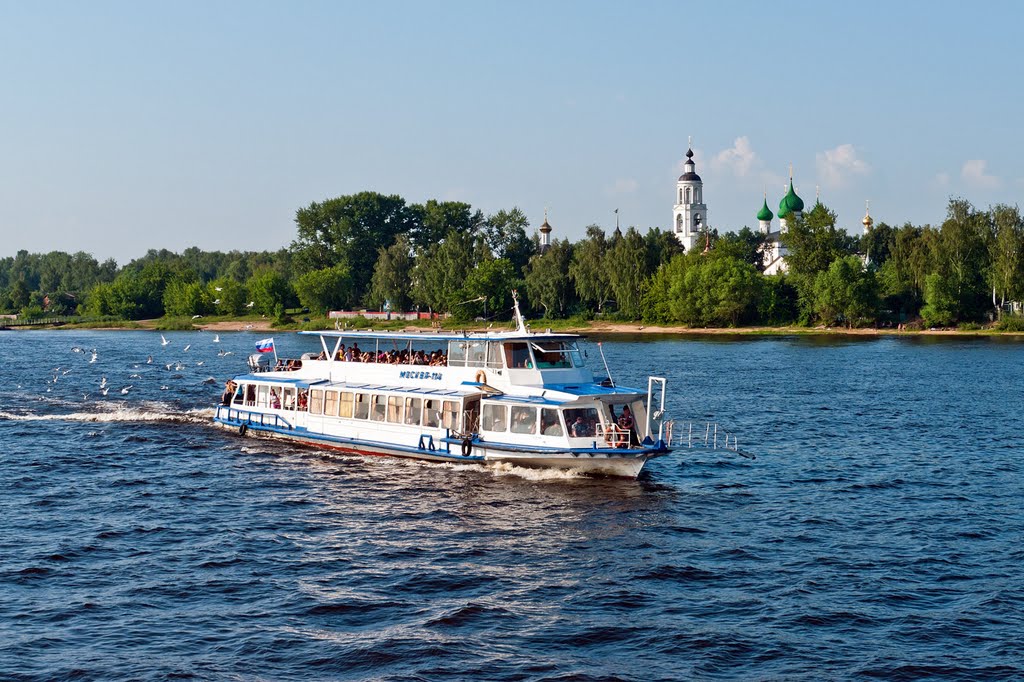 Вопросы для повторения
Бурлаками  называли наемных рабочих, из самых беднейших слоев населения,
Кто такие бурлаки? -
Они тянули при помощи длинных веревок суда.
Чем  занимались бурлаки?
Кто написал картину   «Бурлаки на волге»?
 Васнецов
 Шишкин
               - Репин
Репин
р.Волгу
Какую реку называют   
       кормилицей?
Задание
бурлак 2.flipchart

бурлак 3.flipchart

бурлаки 4.flipchart